Laienhilfe im und am Wasser
Richtiges Verhalten im Ernstfall
Inhalte
Orientierung am Badeplatz
Erkennen von Gefahrenquellen
Selbsteinschätzung
Verwendung von Hilfsmitteln
Rettungsaktion
Selbstrettung
Landesverband Oberösterreich
Orientierung am Badeplatz
an Seen
an Flüssen
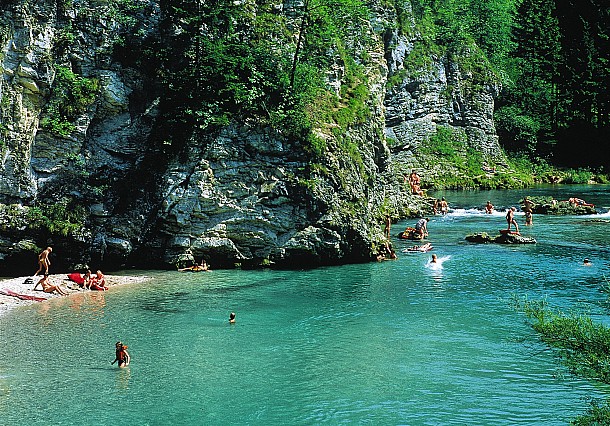 in (Frei)bädern
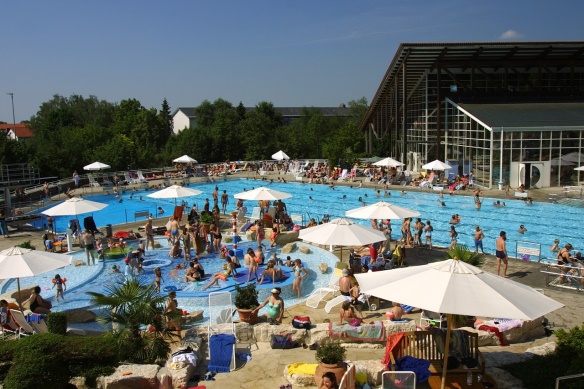 Landesverband Oberösterreich
Orientierung – Überblick verschaffen
Ausschau halten nach Rettungseinrichtungen wie 
                                                 - Rettungsringen

    - Notrufsäulen



    - Ortsstellen von 
      Rettungsorganisationen
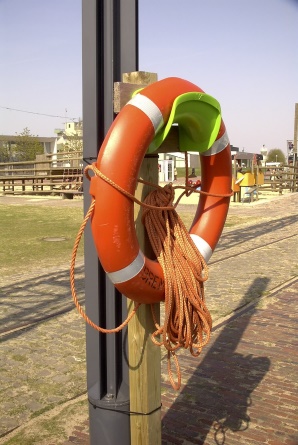 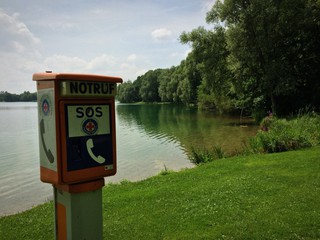 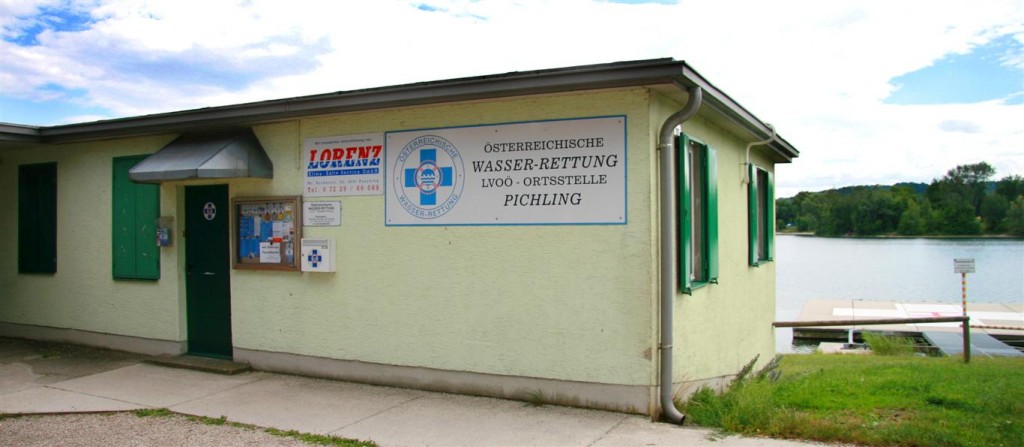 Landesverband Oberösterreich
Orientierung – Überblick verschaffen
Ausschau halten nach schwimmfähigen Gegenständen
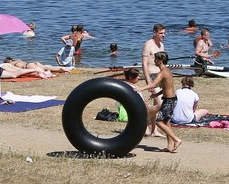 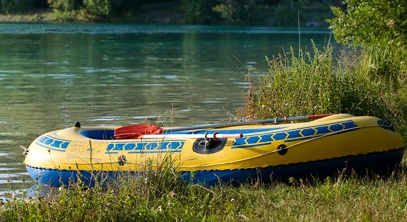 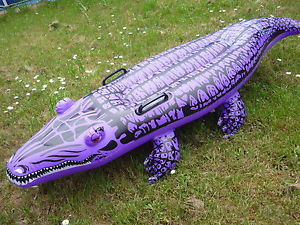 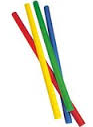 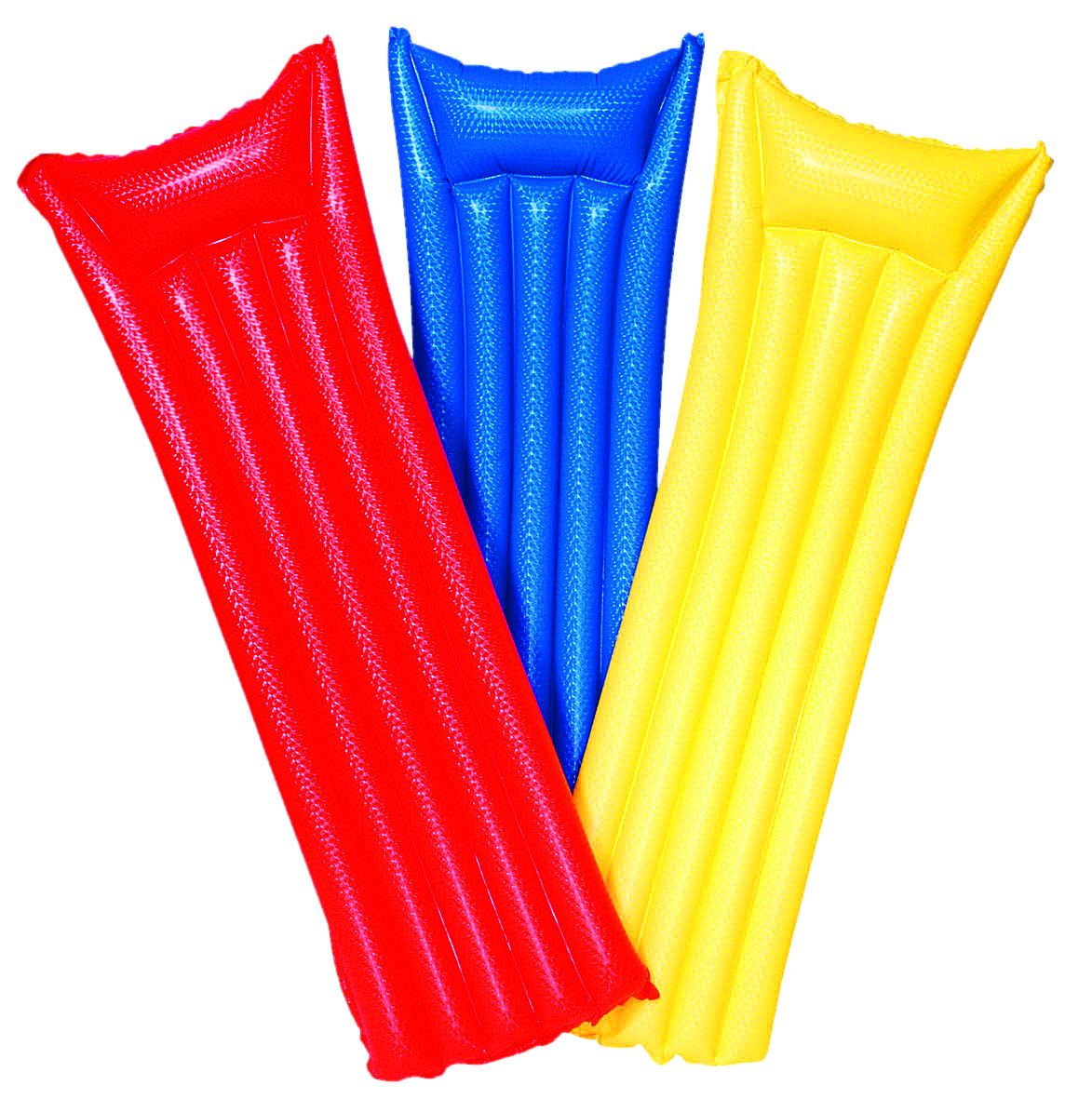 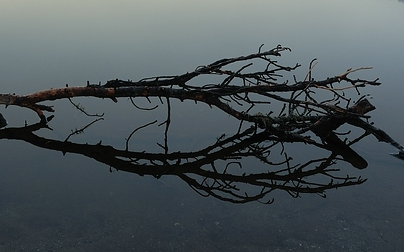 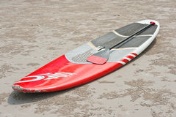 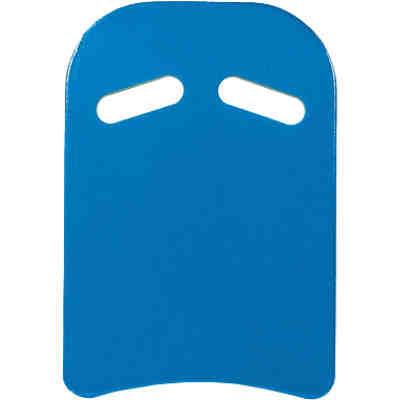 Landesverband Oberösterreich
Orientierung – Erkennen von Gefahren
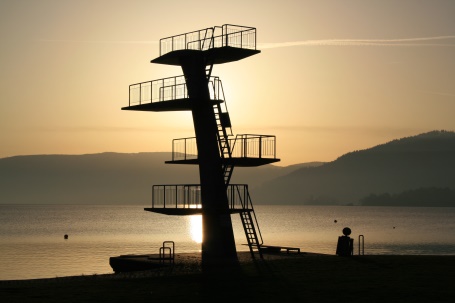 - Sprungtürme

                                                     - Strömungen

- Kinder im/am Wasser


                            - unsichere Schwimmer
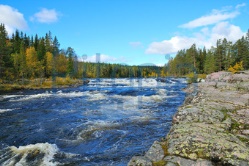 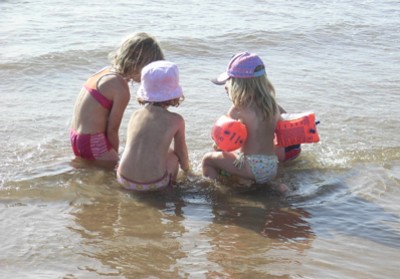 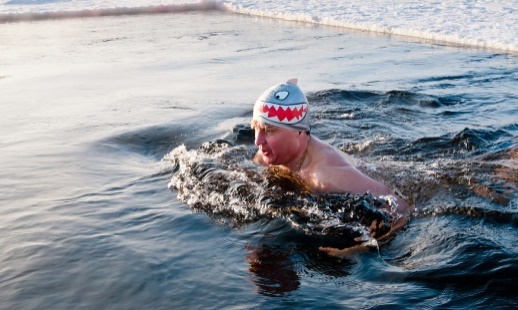 Landesverband Oberösterreich
Selbsteinschätzung
Was kann ich mir selbst zumuten

    - wie weit kann ich hinaus- und zurück schwimmen

    - ist mir das Wasser zu kalt

    - kann ich mit Kleidung schwimmen (sehr schwierig!)

    - ist mir die Strömung zu stark (in Flüssen)
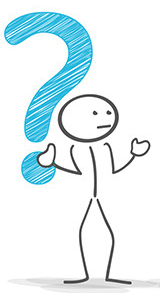 Landesverband Oberösterreich
Selbsteinschätzung
wie könnte ich ein Hilfsmittel verwenden


    - wie werfe ich einen Rettungsring



    - wie verwende ich Schwimmkörper
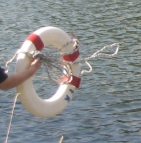 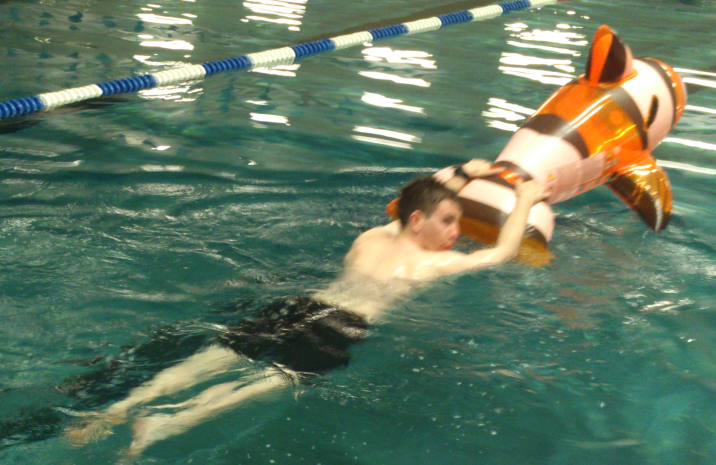 Landesverband Oberösterreich
Rettungsaktion – Grundsätze
Eigenleben vor Fremdleben 
     - keine Selbstüberschätzung
     - besondere Vorsicht bei Strömungen
  
Ertrinkende nie aus dem Auge verlieren

störende Kleidungsstücke ablegen (Schuhe ausziehen!) 

Aufmerksamkeit erregen
    - laut schreien, Handzeichen geben
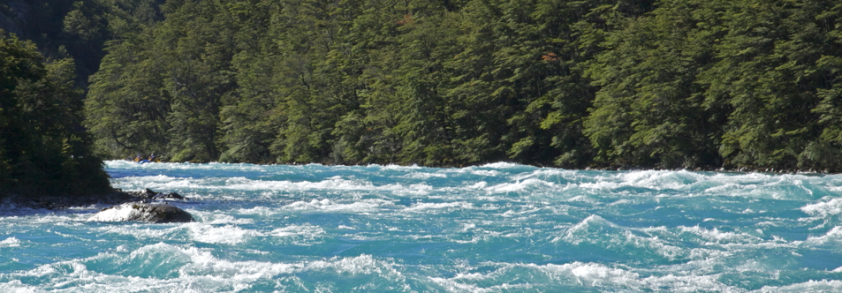 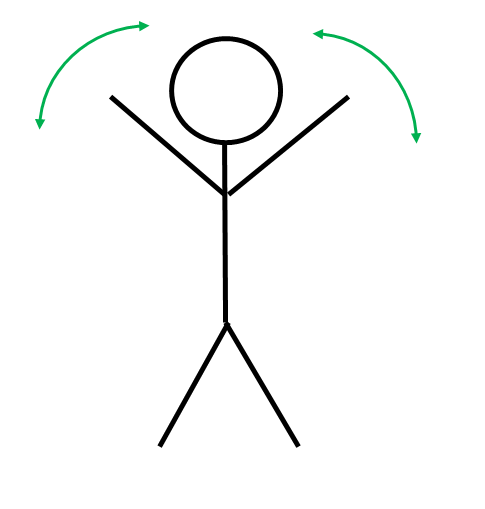 Landesverband Oberösterreich
Rettungsaktion – Ablauf
Notruf absetzen
    - 144 
    - 112 (Euro-Notruf) 
    - 130 (Österreichische Wasserrettung)


Hilfsmittel suchen
    - Wurfkörper (Rettungsring) 
    - Schwimmkörper (Luftmatratze, Schwimmreifen, Boot…)
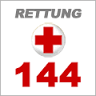 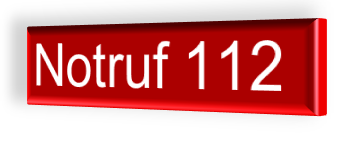 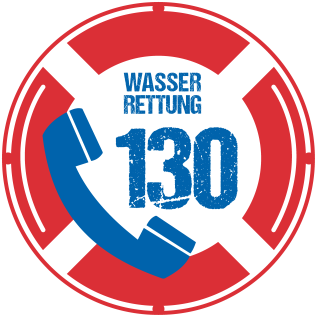 Landesverband Oberösterreich
Rettungsaktion – Ablauf
Wurfkörper werfen (wenn vorhanden)


mit Schwimmkörper zu Opfer schwimmen
     - direkten Opferkontakt vermeiden
     - es genügt wenn sich das 
       Opfer am Schwimmkörper 
        fest hält

Zuspruch geben
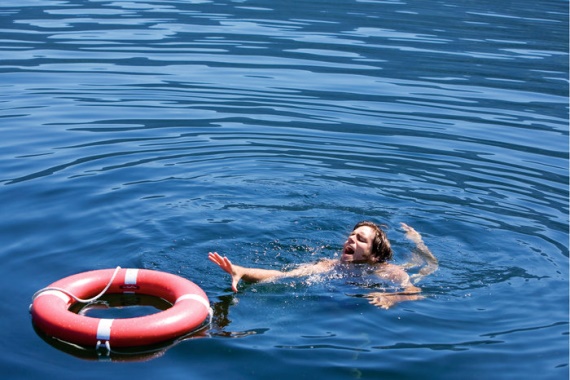 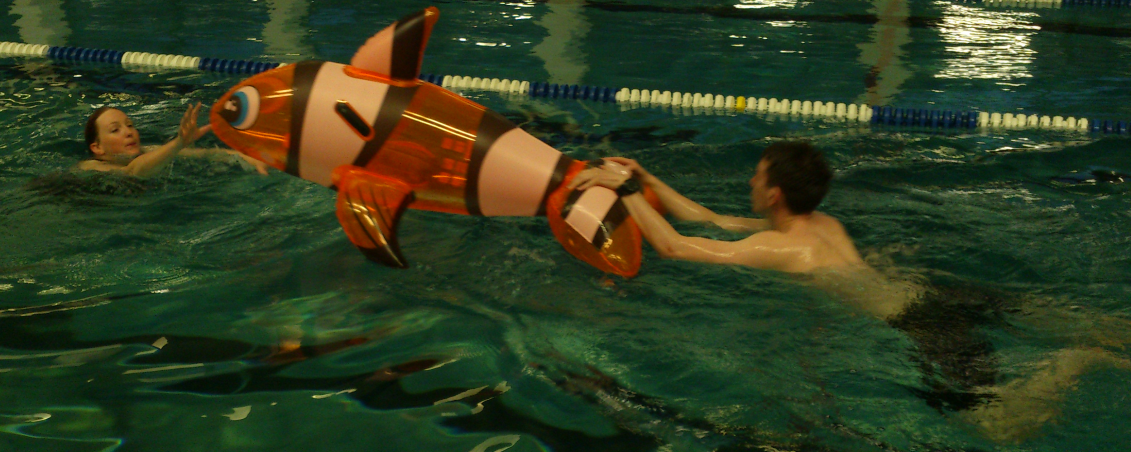 Landesverband Oberösterreich
Selbstrettung
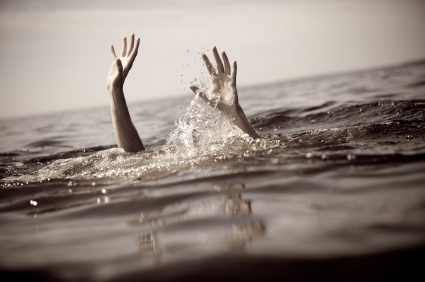 Internationales 
    Seenotzeichen


auf den Rücken legen


um Hilfe rufen
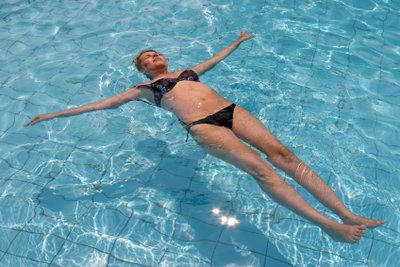 Landesverband Oberösterreich
Die Österreichische Wasserrettung LV OÖ
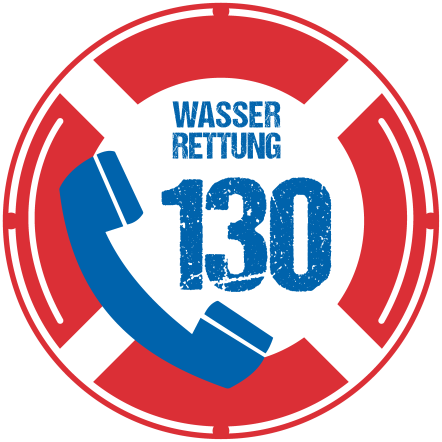 Petzoldstraße 41 4020 Linz
www.ooe.owr.at
www.facebook.com/ooe.owr.at/
Landesverband Oberösterreich